TIẾT 2. §2. CĂN THỨC BẬC HAI 
VÀ HẰNG ĐẲNG THỨC
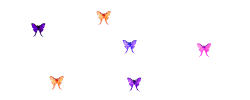 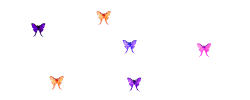 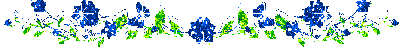 A
D
5
x
C
B
BÀI 2. CĂN THỨC BẬC HAI VÀ HẰNG ĐẲNG THỨC
1/ Căn thức bậc hai
?1. Hình chữ nhật ABCD có đường chéo AC = 5 cm và cạnh BC = x (cm ) thì cạnh                       (cm). Vì sao ?
Người ta gọi               là căn thức bậc hai của 25 – x2, còn 25 – x2 là biểu thức lấy căn
Với A là một biểu thức đại số, người ta gọi         là    căn thức bậc hai của A, còn A được gọi là biểu thức 
     lấy căn hay biểu thức dưới dấu căn.
xác định (hay có nghĩa) khi A lấy giá trị không âm
BÀI 2. CĂN THỨC BẬC HAI VÀ HẰNG ĐẲNG THỨC
1/ Căn thức bậc hai
Tổng quát:
Ví dụ 1:
là căn thức bậc hai của 3x
xác định khi 3x     0, tức là khi x     0
Khi x = 2 thì          lấy giá trị
Khi x = 12 thì          lấy giá trị
?2: Với giá trị nào của x thì                 xác định ?
Giải
xác định khi
2. Hằng đẳng thức
Điền số thích hợp vào ô trống trong bảng sau :
?3
Định lí : Với mọi số a , ta có
a
-2
-1
0
2
3
a2
1
0
4
9
4
3
1
2
0
2
Nếu a     0 thì              , nên
Do đó,                    với mọi số a
Chứng minh
Nếu a < 0 thì                 , nên
Vậy |a| chính là căn bậc hai số học của a2 , tức là
Ví dụ 2. Tính
Giải
Ví dụ 3. Rút gọn
Giải
(vì                 )
(vì                 )
Vậy
Vậy
* Chú ý. Một cách tổng quát , với A là một biểu thức ta có                , có nghĩa là:
(tức là A lấy giá trị không âm)
(tức là A lấy giá trị âm)
nếu
nếu
Ví dụ 4. Rút gọn
Giải
với
với
(vì         )
Vì a < 0 nên a3 < 0, do đó
Vậy                 (với a < 0)
Bài 6 SGK/10
a).
có nghĩa khi
b).
có nghĩa khi
c).
có nghĩa khi
d).
có nghĩa khi
Bài 7 SGK/10   TÍNH:
Bài 8 SGK / 10
(Vì           )
Vậy:
(Vì           )
Vậy:
Bài 8 SGK / 10
(Vì           )
Vậy:
(Với           )
(Vì           )
Vậy:
(Với           )
Bài 9 SGK/ 11    Tìm x
 x = 7 hoặc x = - 7
 x = 8 hoặc x = - 8
Vậy: x = - 7 ; x = 7
Vậy: x = - 8 ; x = 8
Bài 9 SGK/ 11    Tìm x
 2x = 6 hoặc 2x = - 6
 3x = 12 hoặc 3x = - 12
 x = 3 hoặc x = - 3
 x = 4 hoặc x = - 4
Vậy: x = - 3 ; x = 3
Vậy: x = - 4; x = 4
HƯỚNG DẪN HỌC Ở NHÀ
- Học thuộc lí thuyết, xem lại ví dụ và bài tập đã làm 
- Làm bài tập 6, 7, 8, 9 (c, d ), 10 /SGK/T11
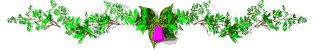 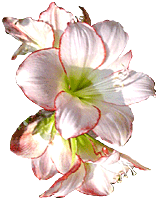 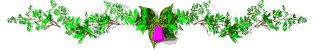